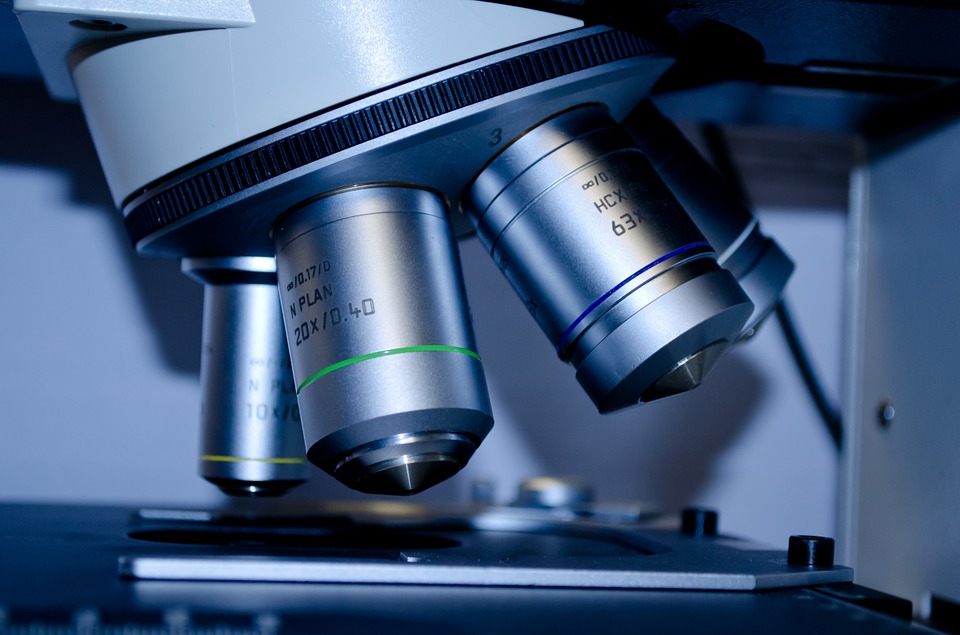 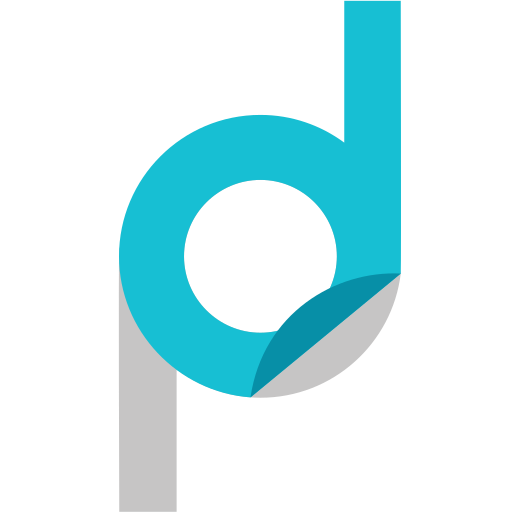 Smittevern
Kommuneoverlegeforumet i Salten
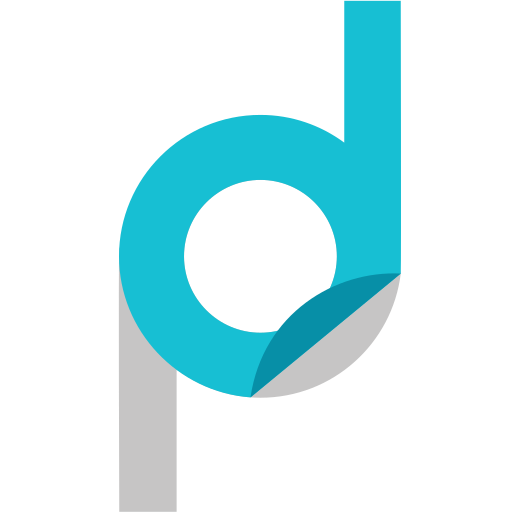 Det er risiko for smitte og infeksjoner i alle helseforetak, institusjoner, boliger og legekontor. Risikoen er faglig vurdert og prosedyrer er laget for å hindre smitte og infeksjoner. 

jmf. Forskrift om smittevern i helse-og omsorgstjenesten
Smittevern og Infeksjonskontrollprogram
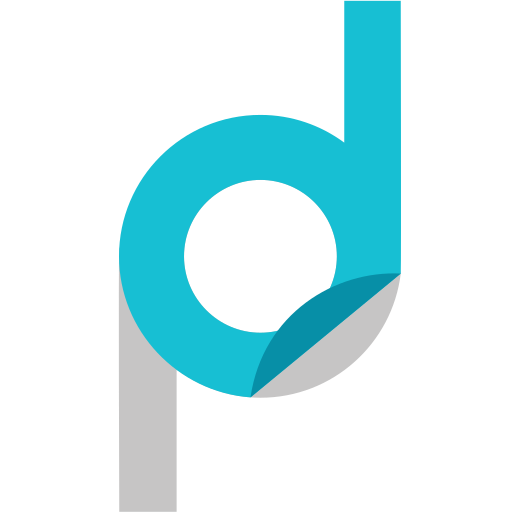 Grunnleggende smittevernsrutiner i Digipro Helse
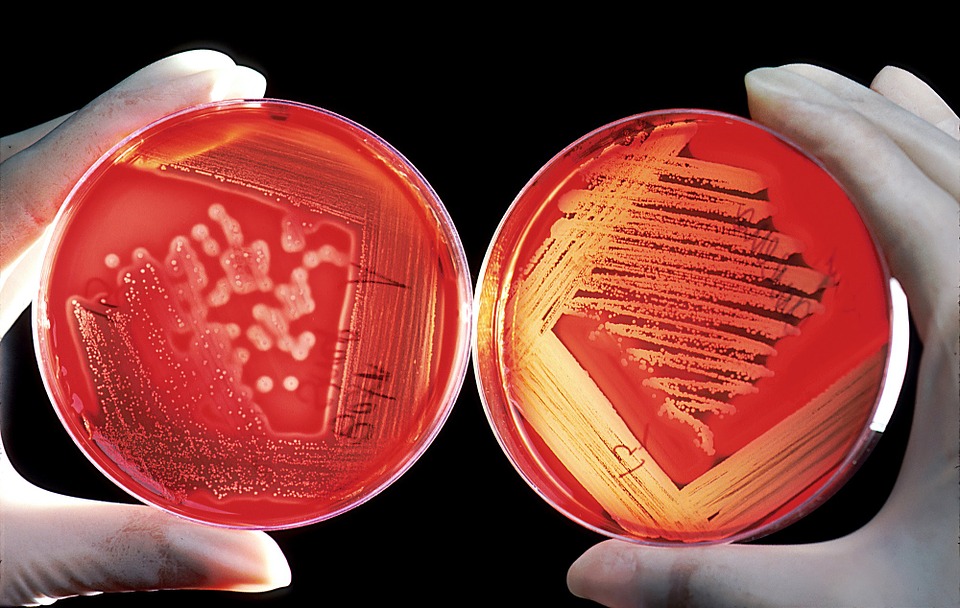 Hjemmebaserte tjenester 
Institusjon 
Renhold
Legekontor og offentlige kontor….?
MRSA, ESBL mv
Hvordan vi jobber
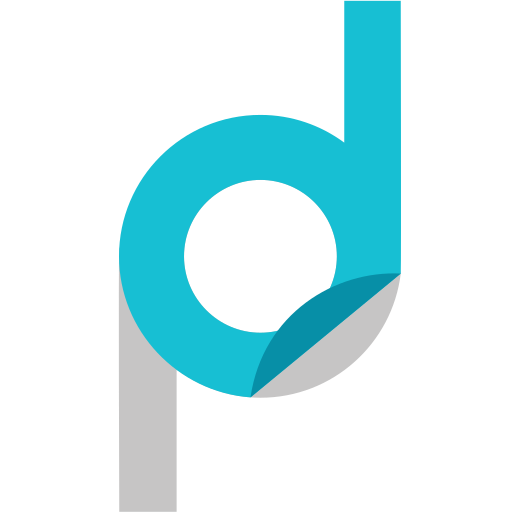 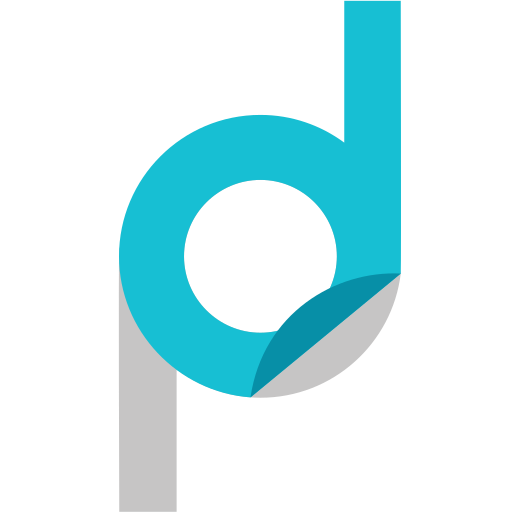 Smitteverns gruppe 2019
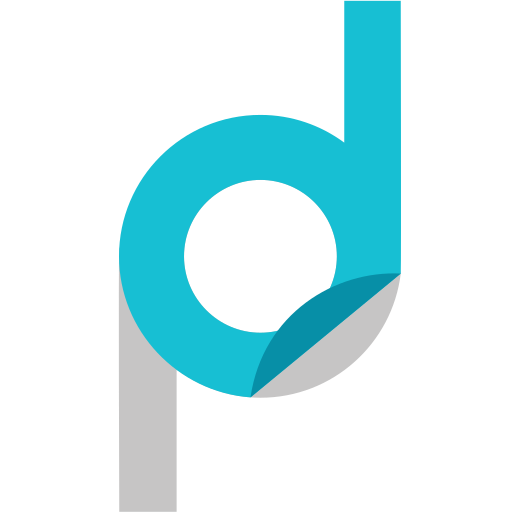 Slik er Digipro-helse
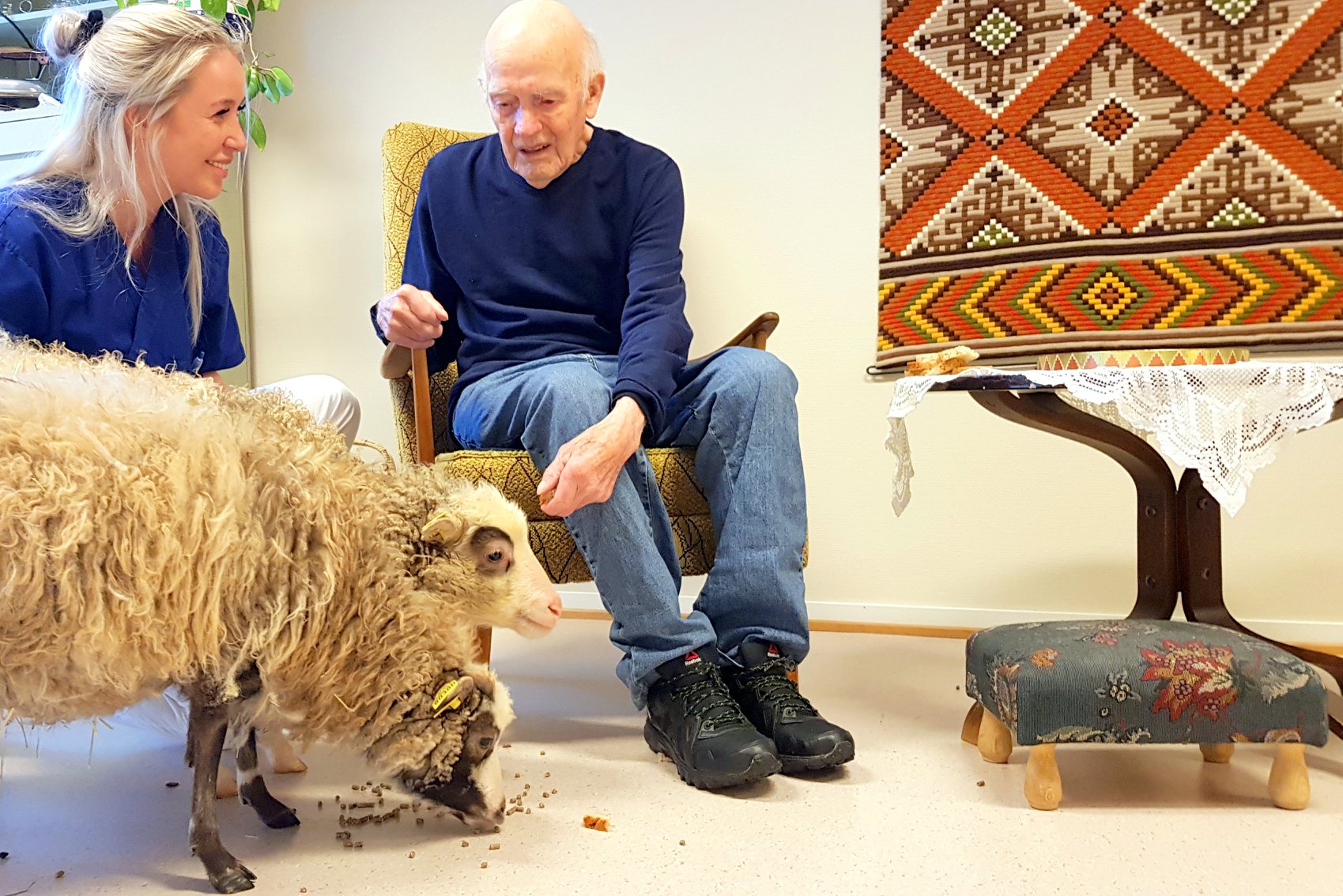 www.digipro-helse.no